Собери слово по первым буквам.
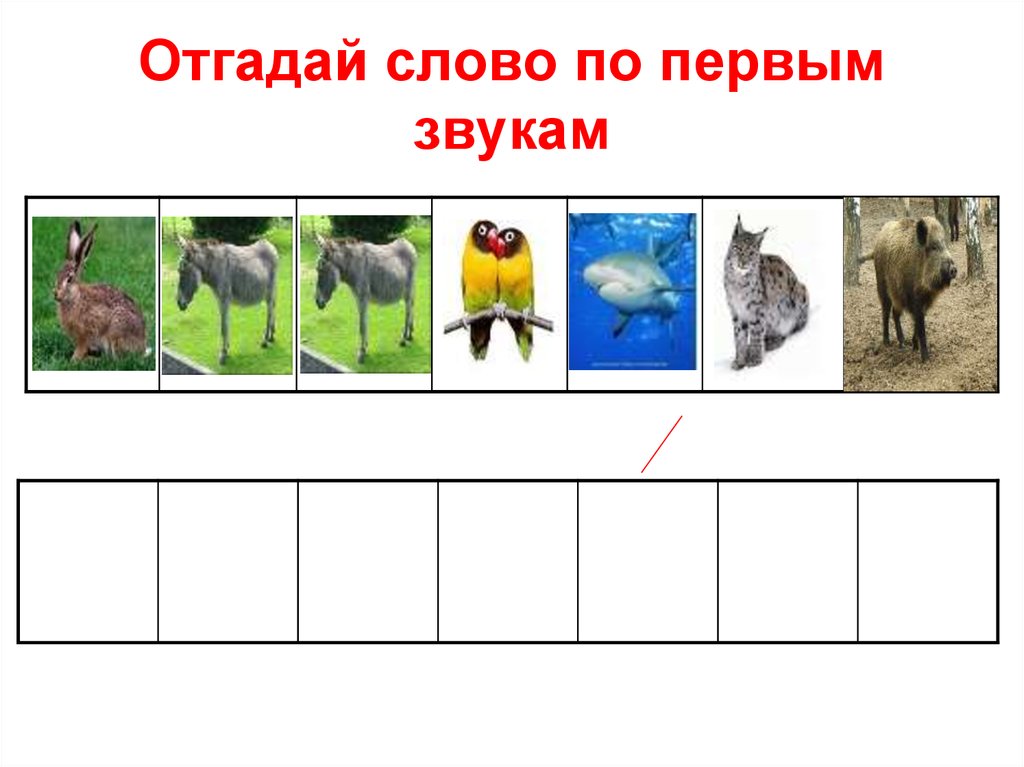 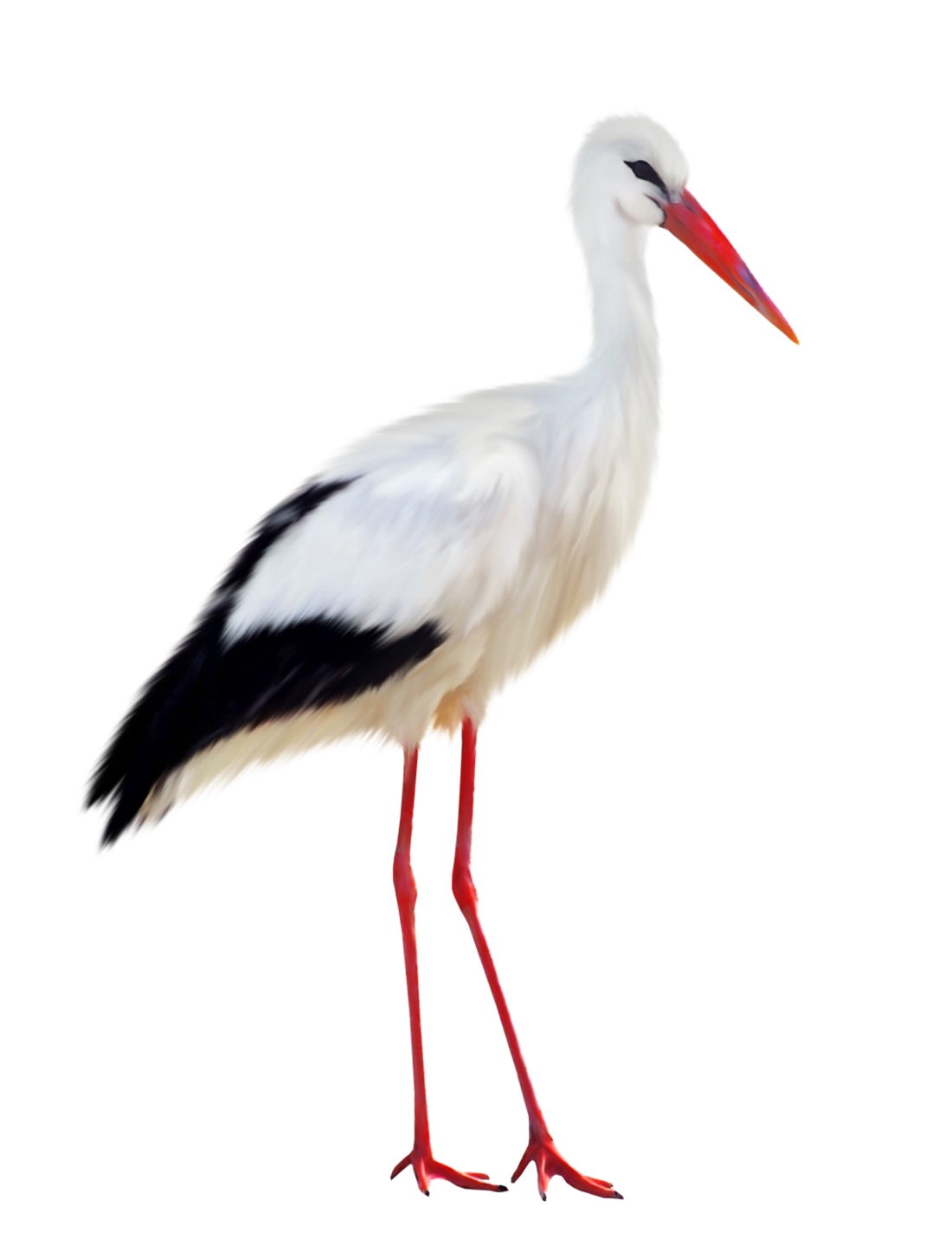 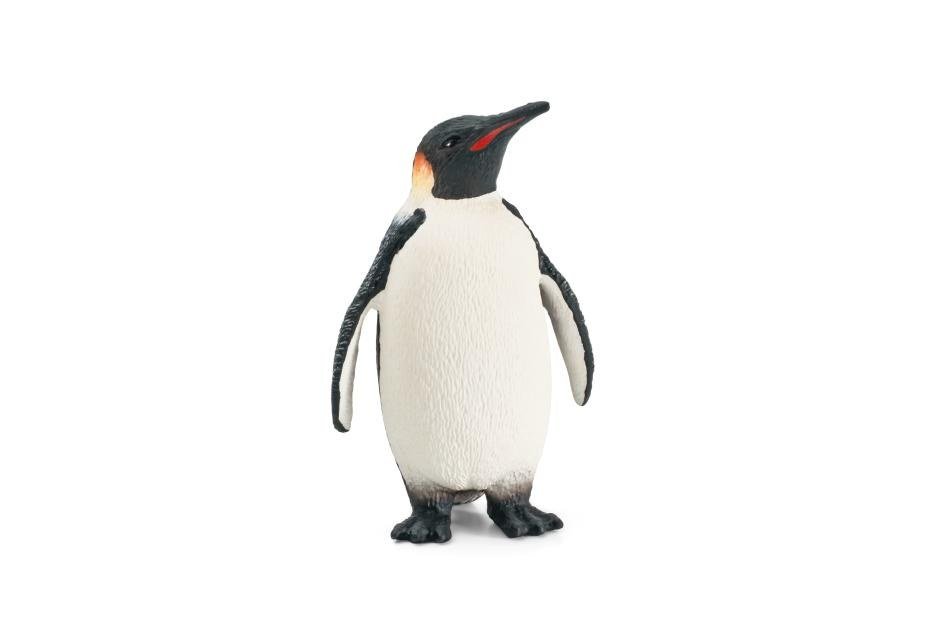 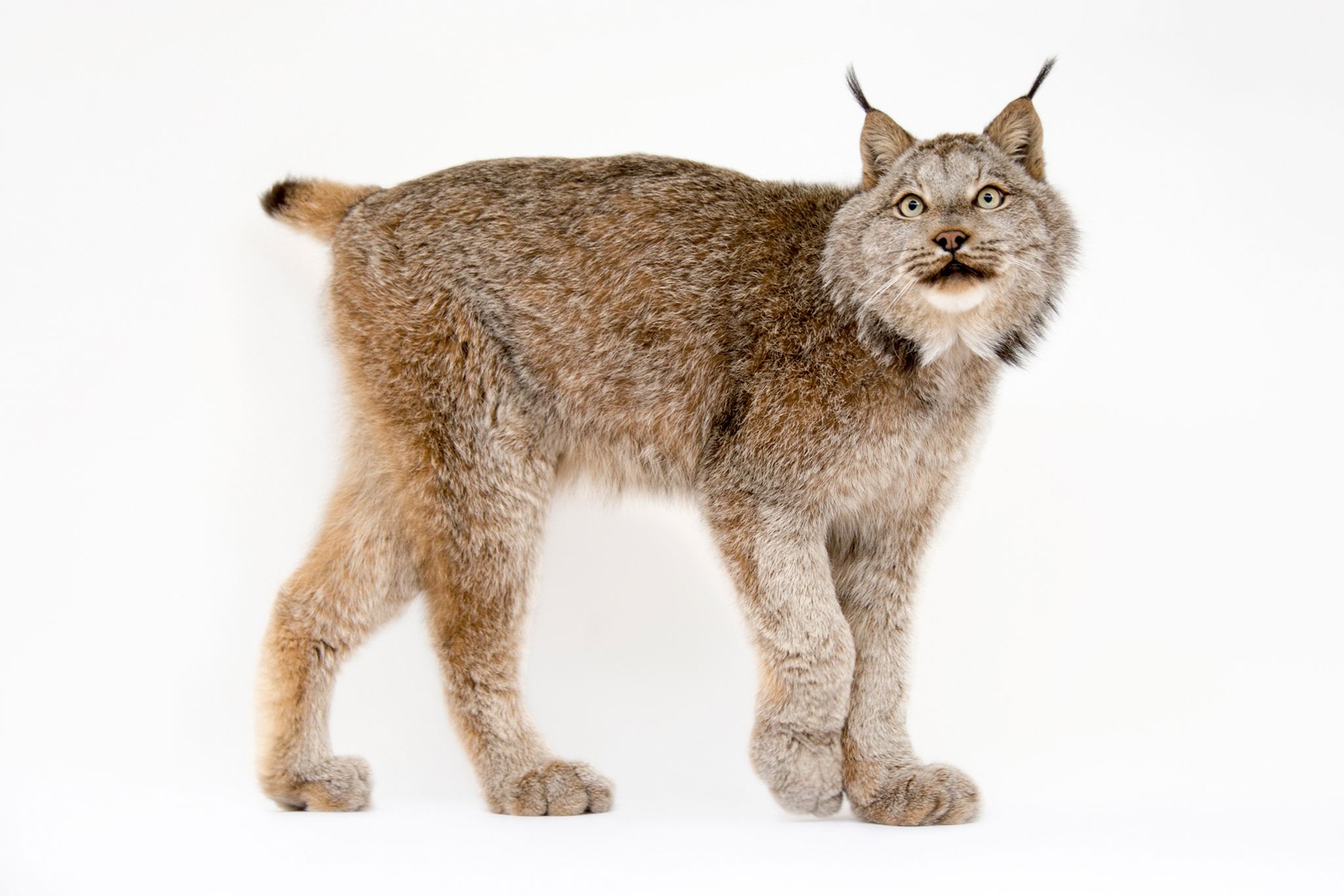 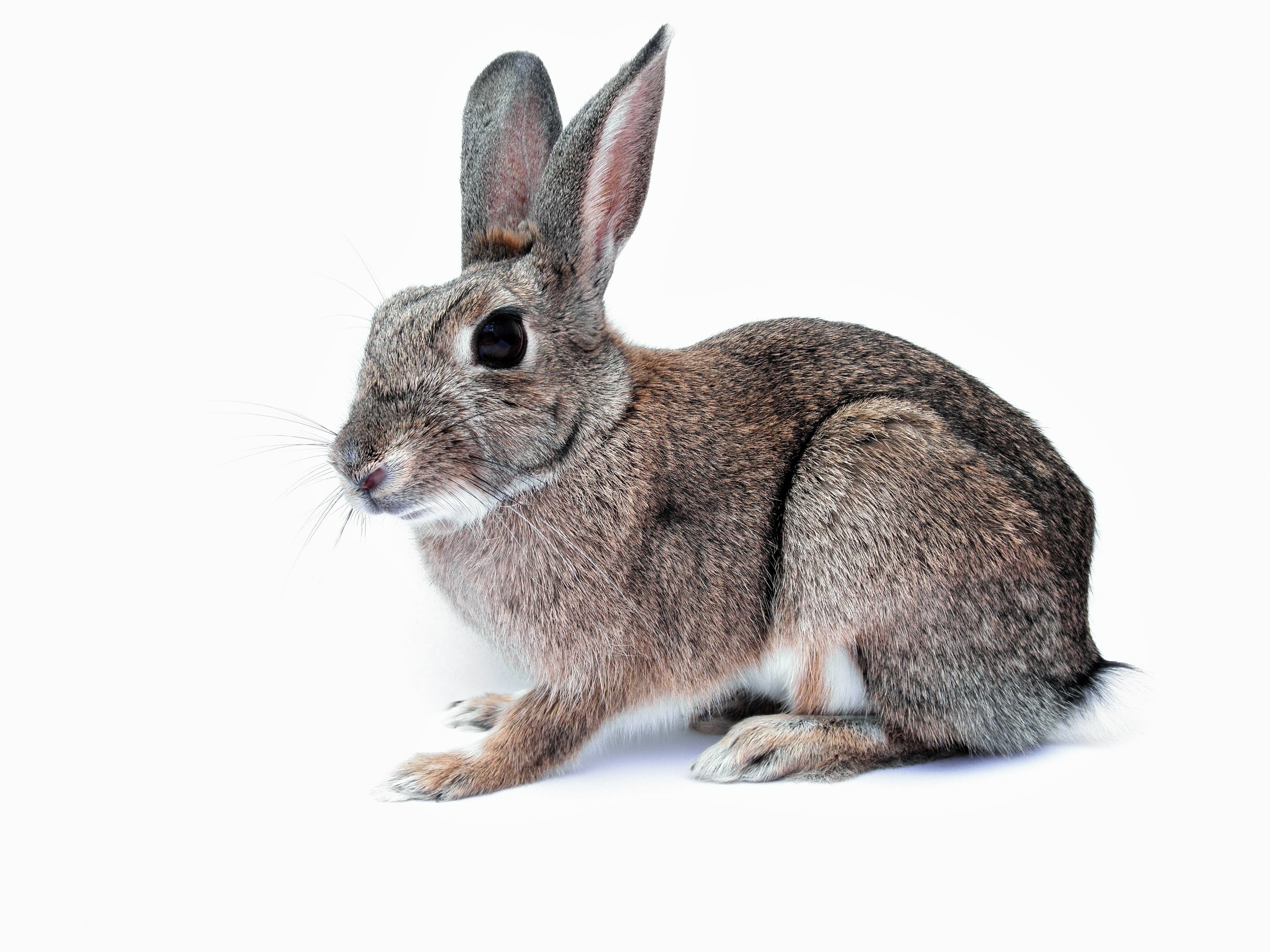 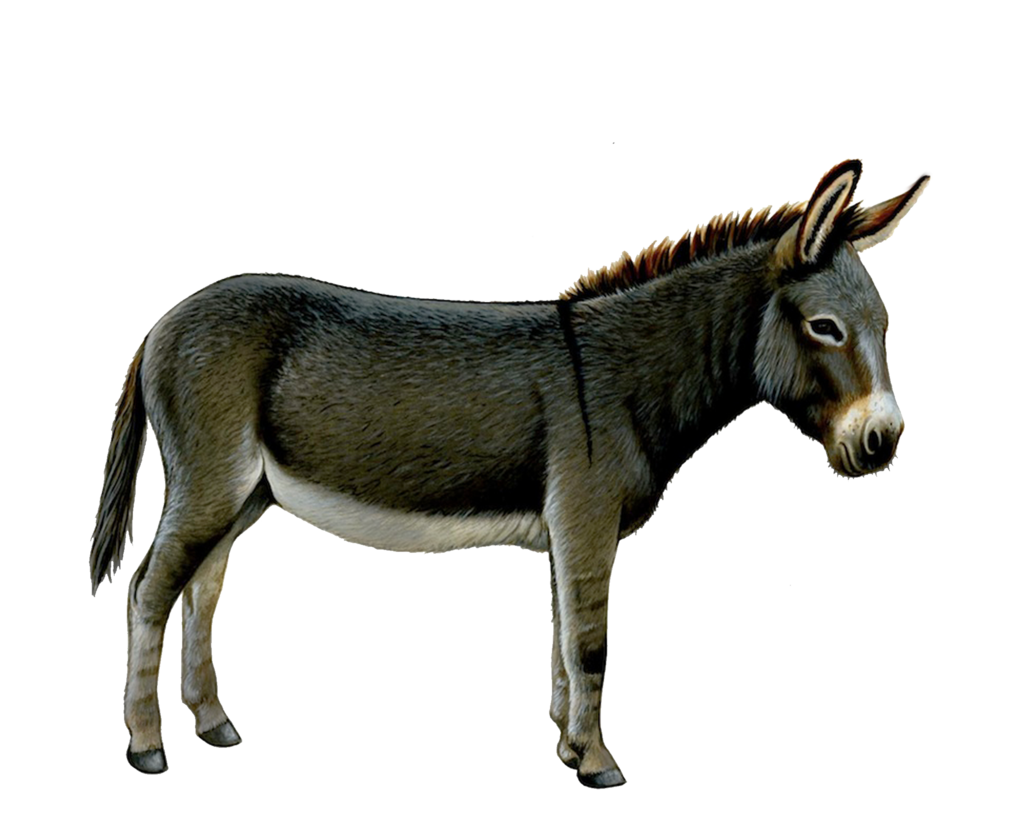 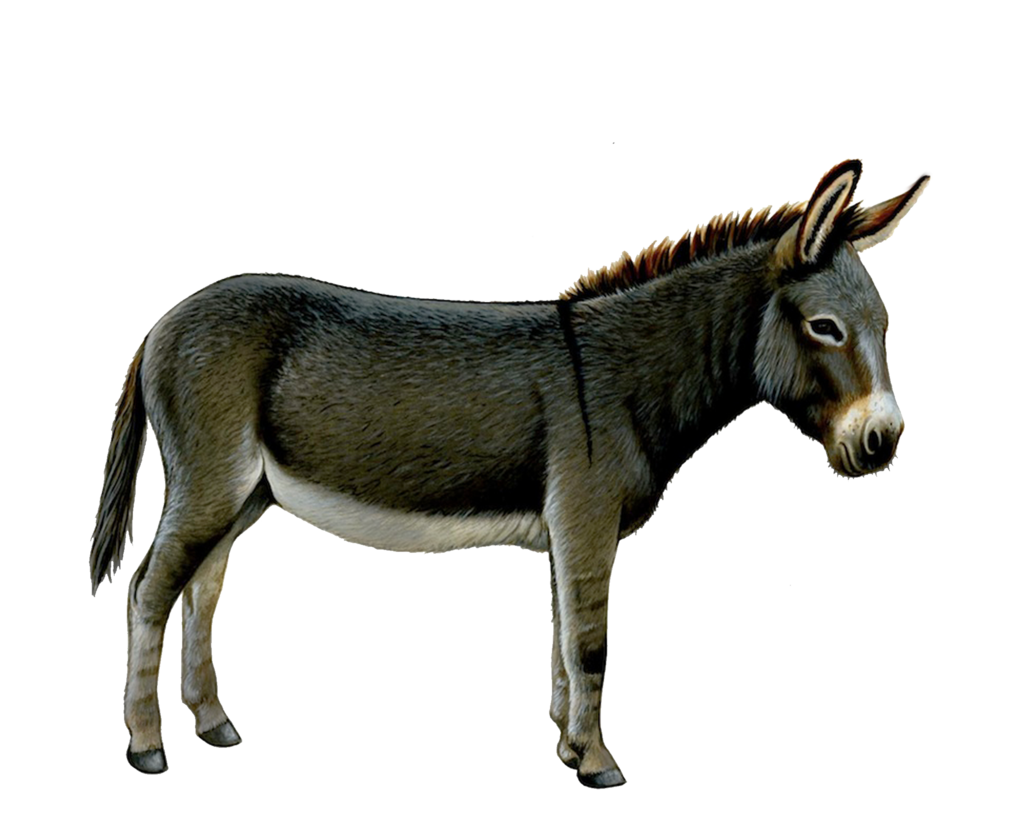 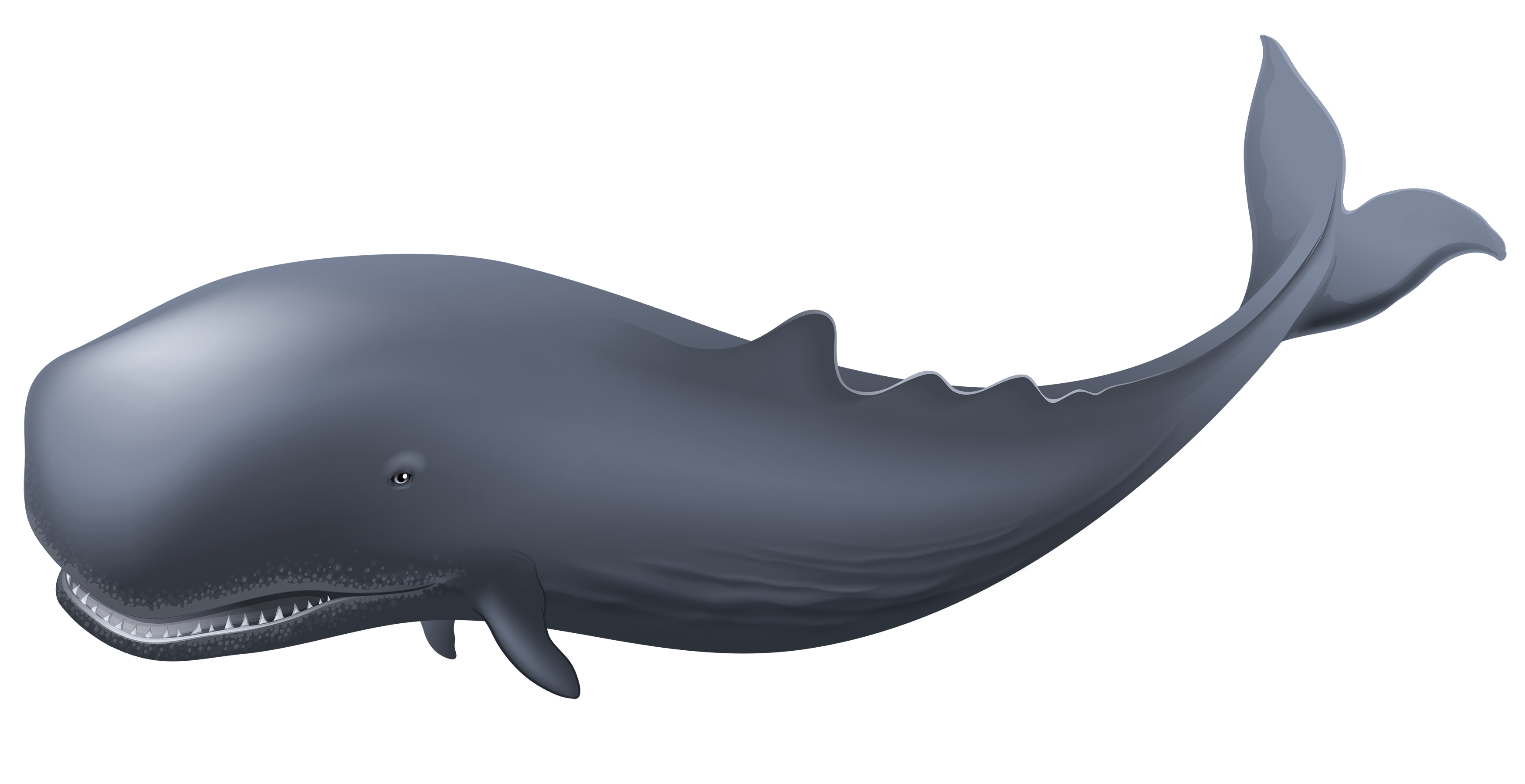 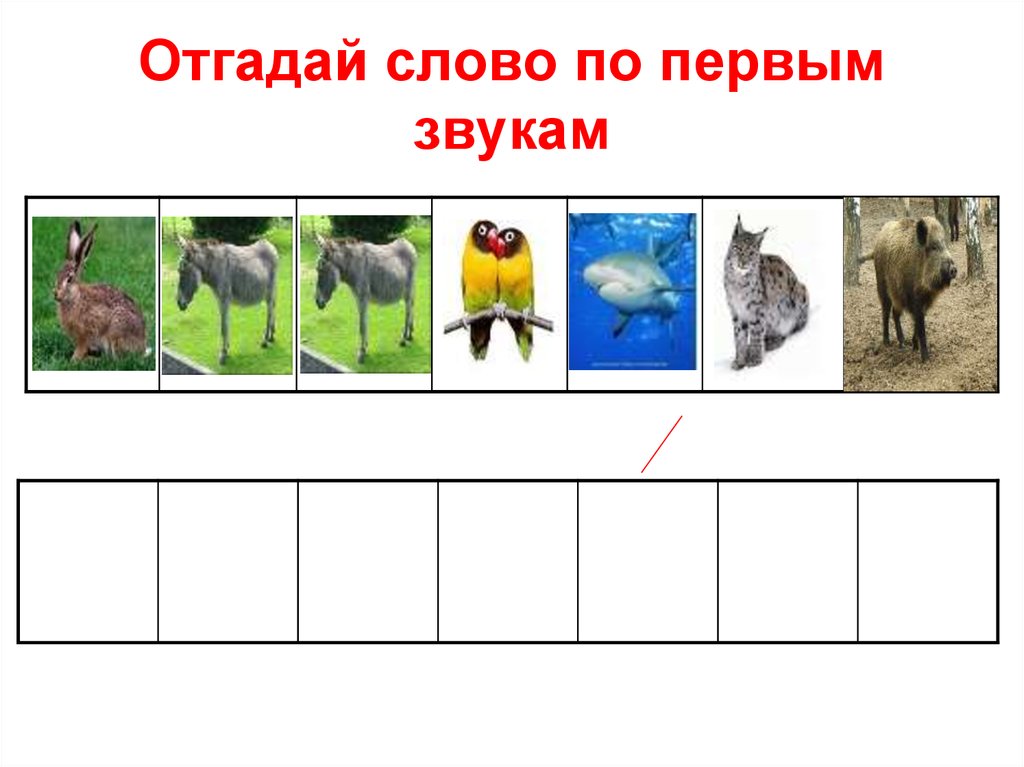 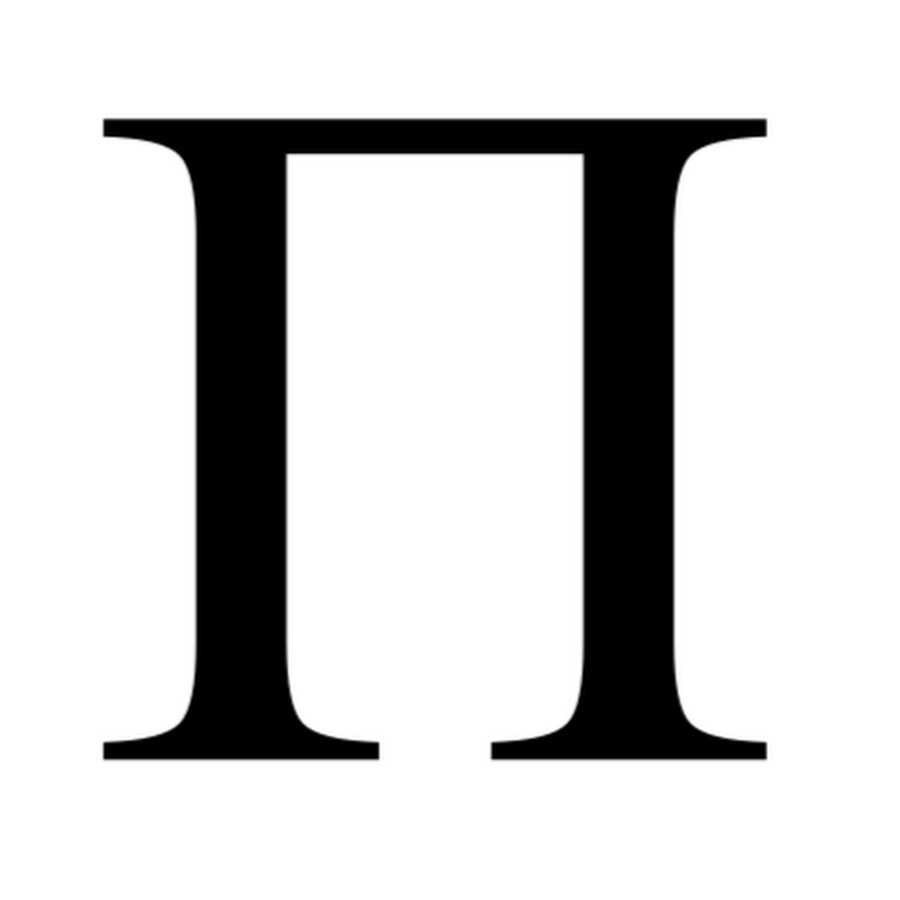 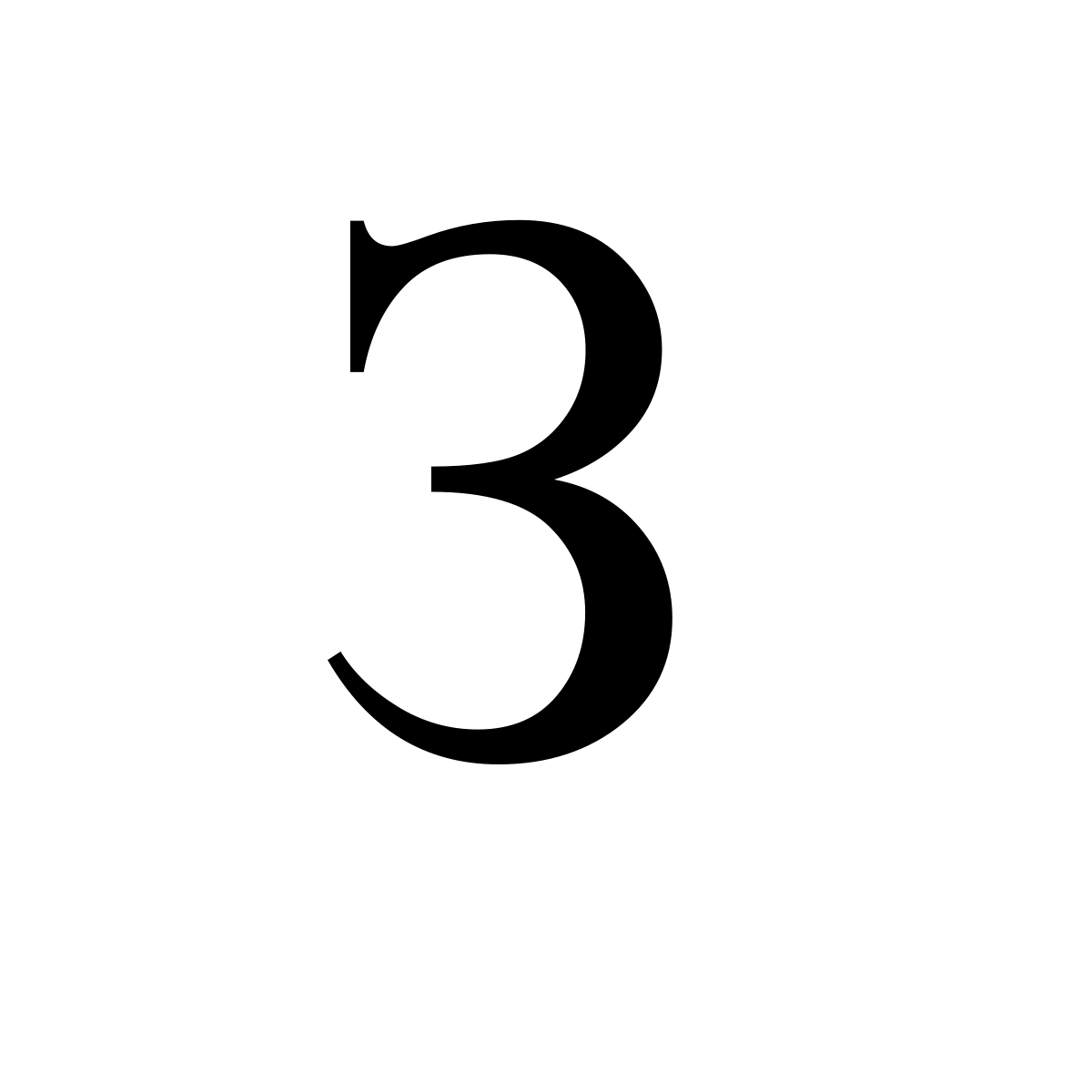 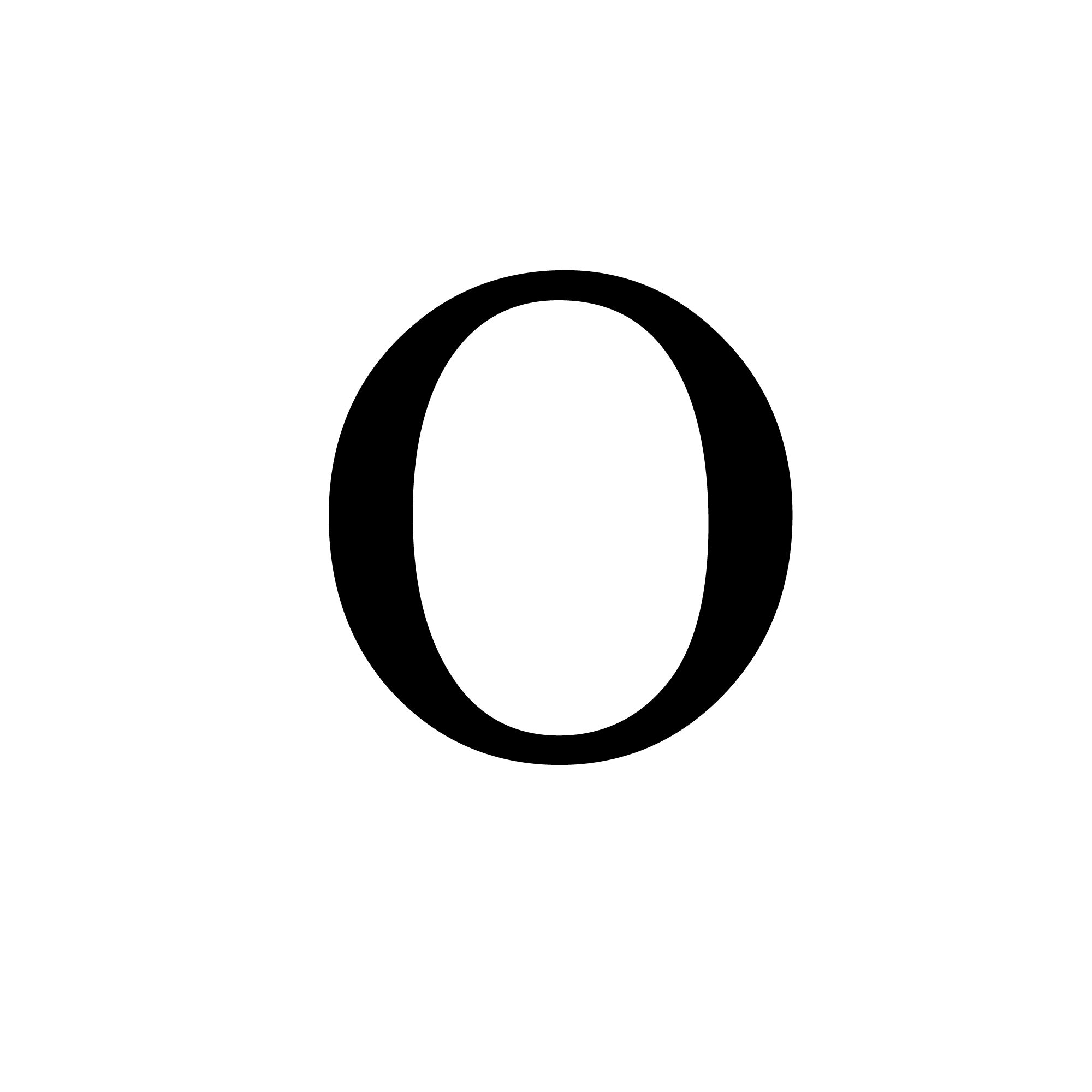 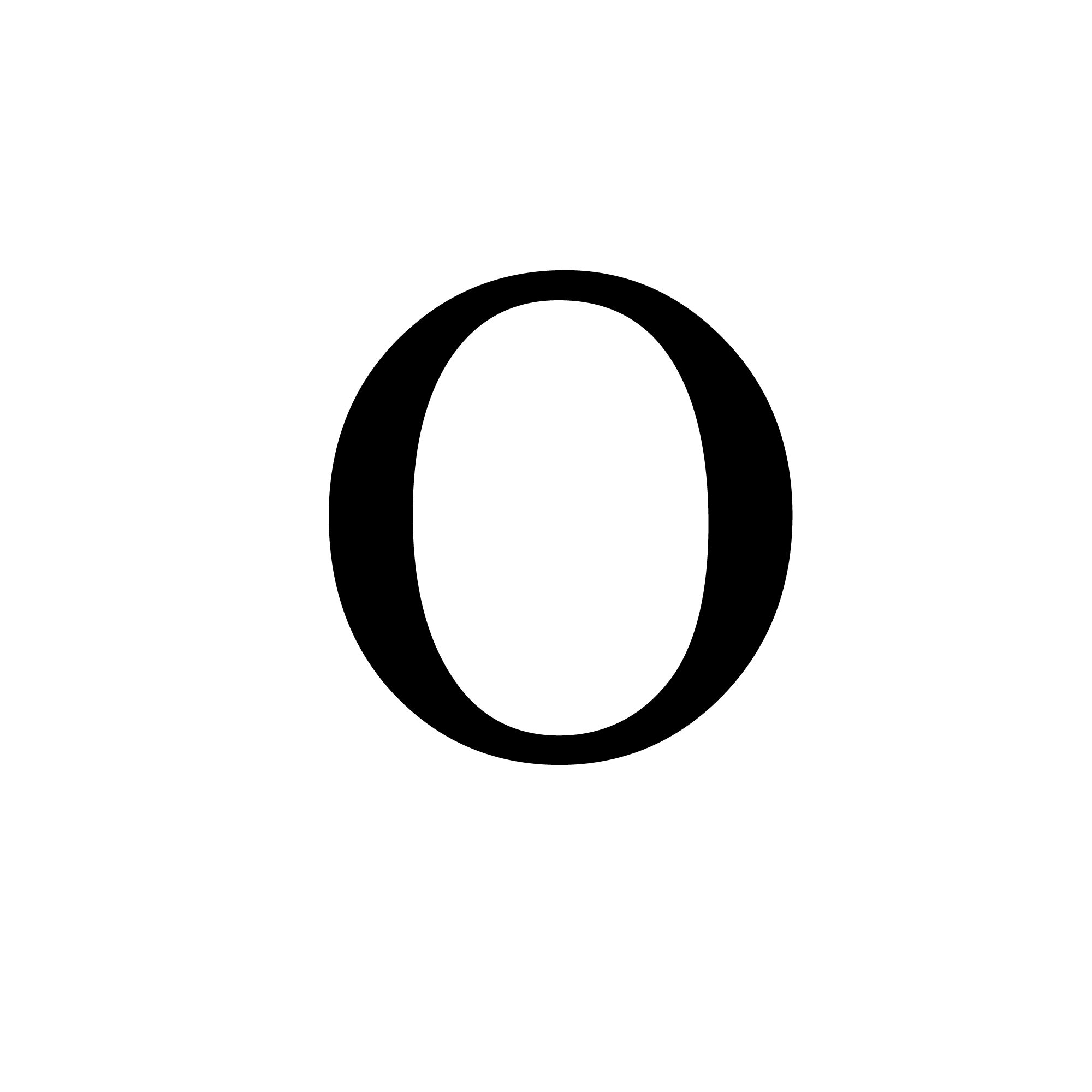 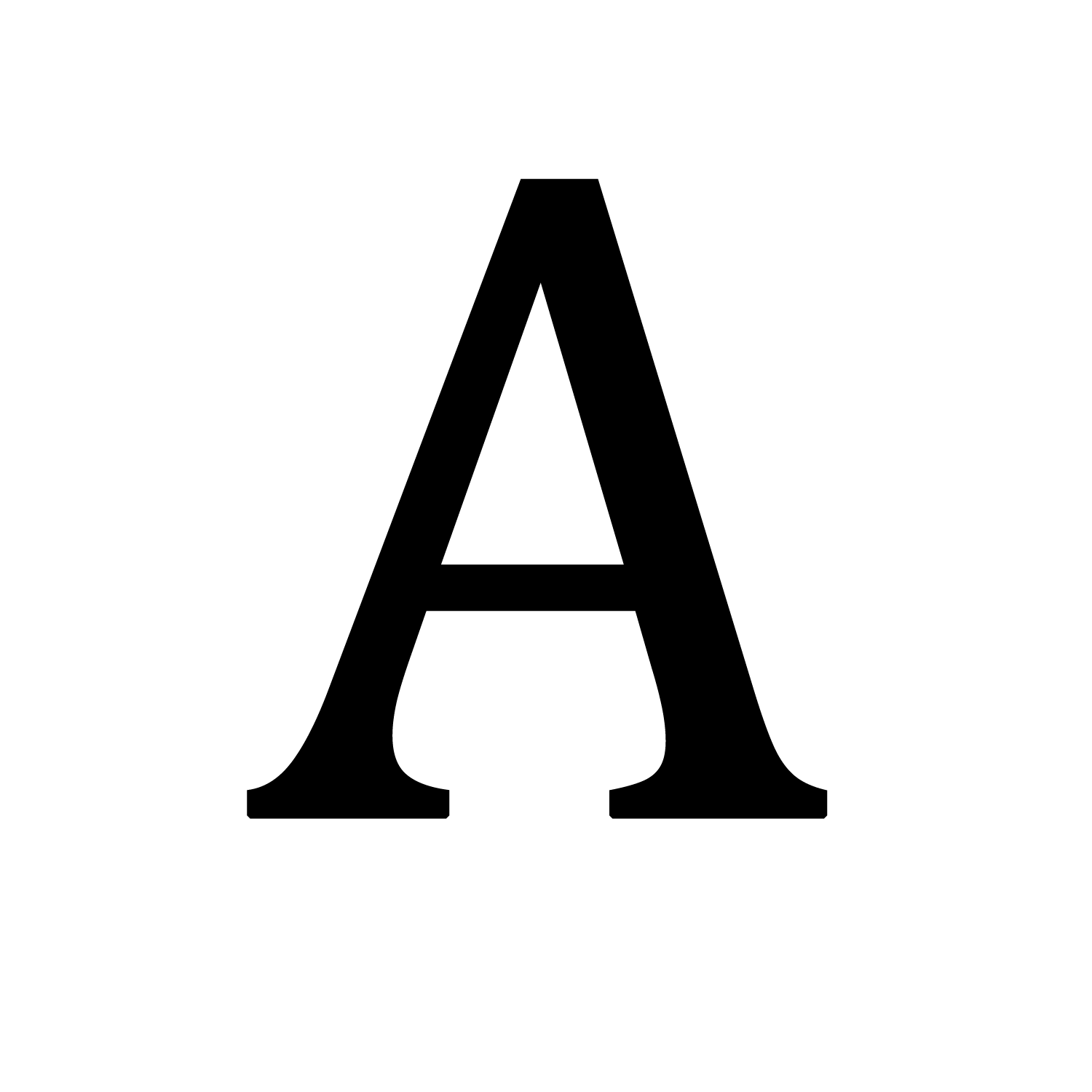 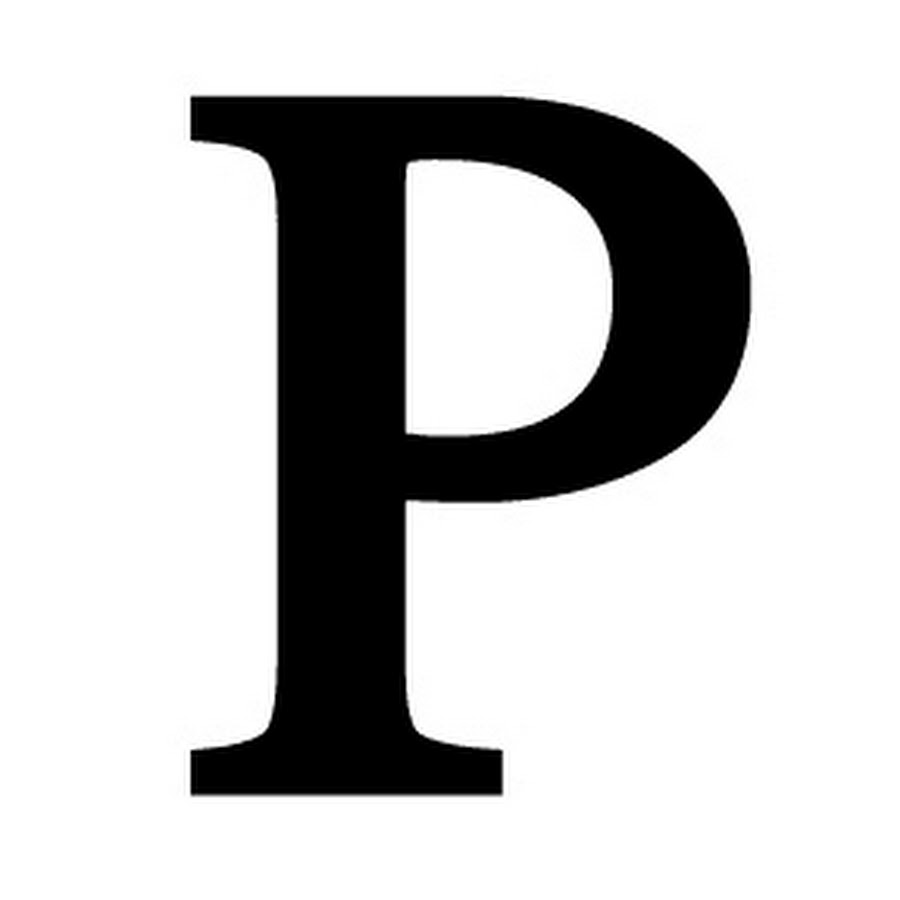 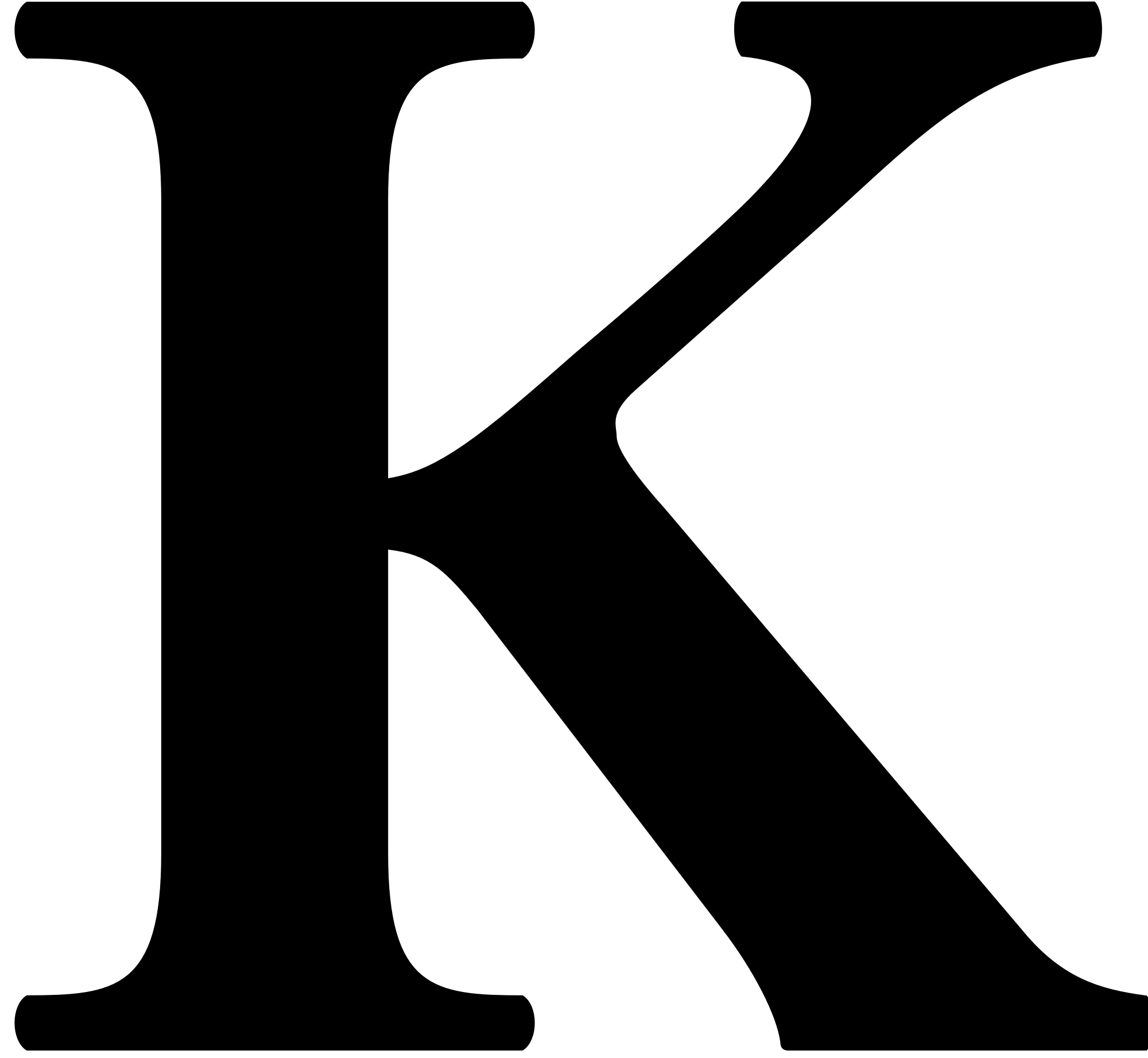